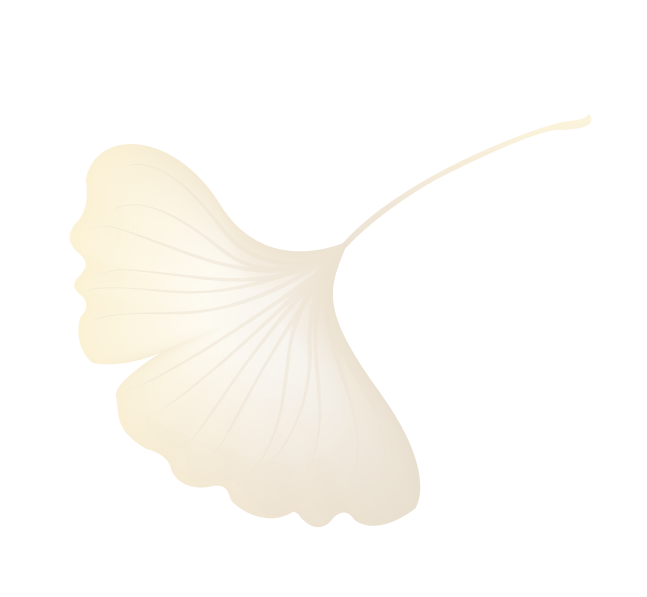 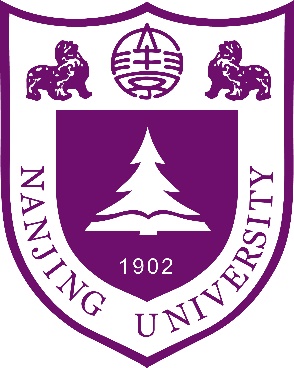 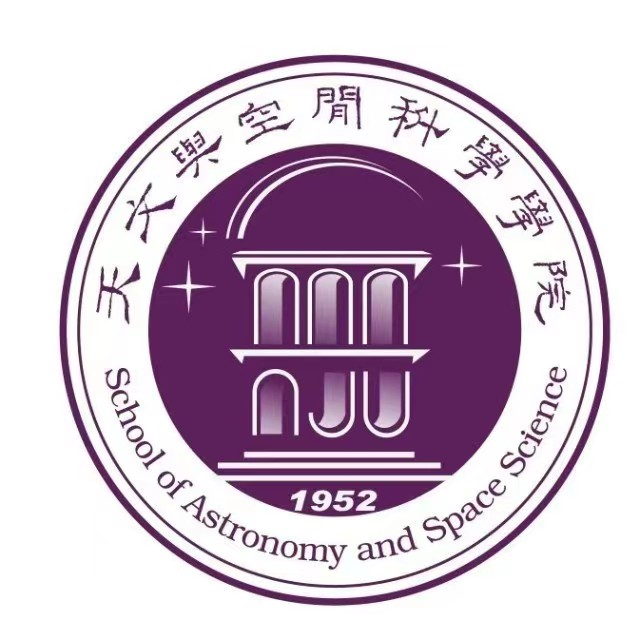 Shock and Cosmic Ray Chemistry
in Supernova Remnant W28
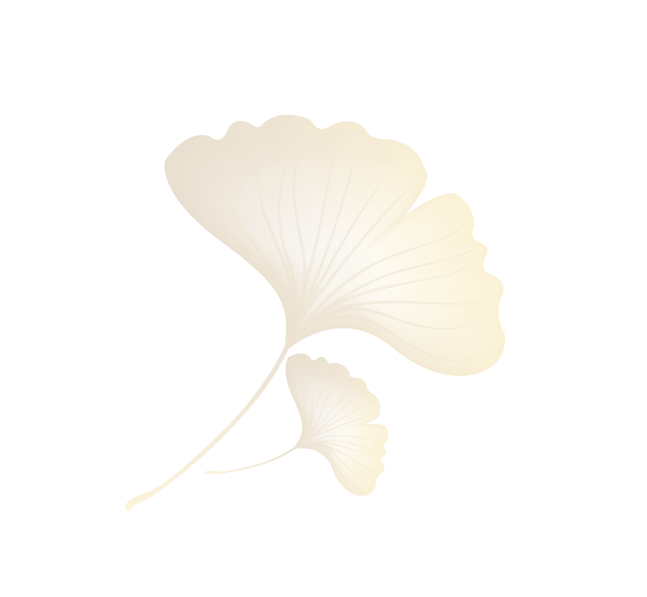 Speaker: 涂天宇
Collaborators: 陈阳，周平
2023.7
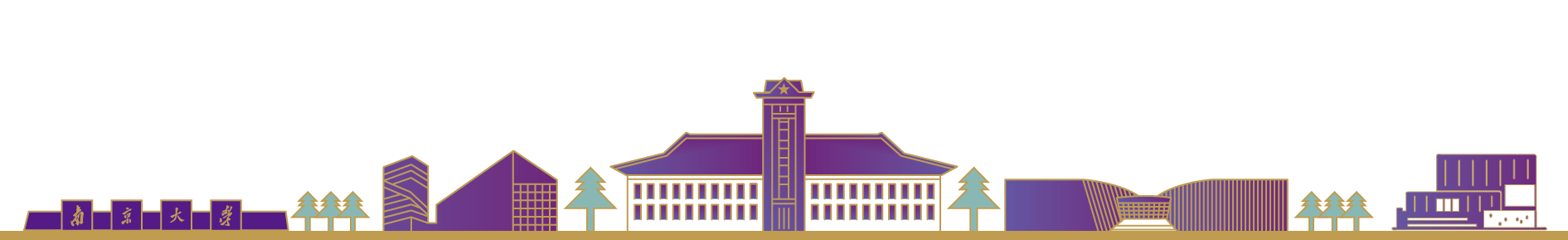 Supernova remnant (SNR)
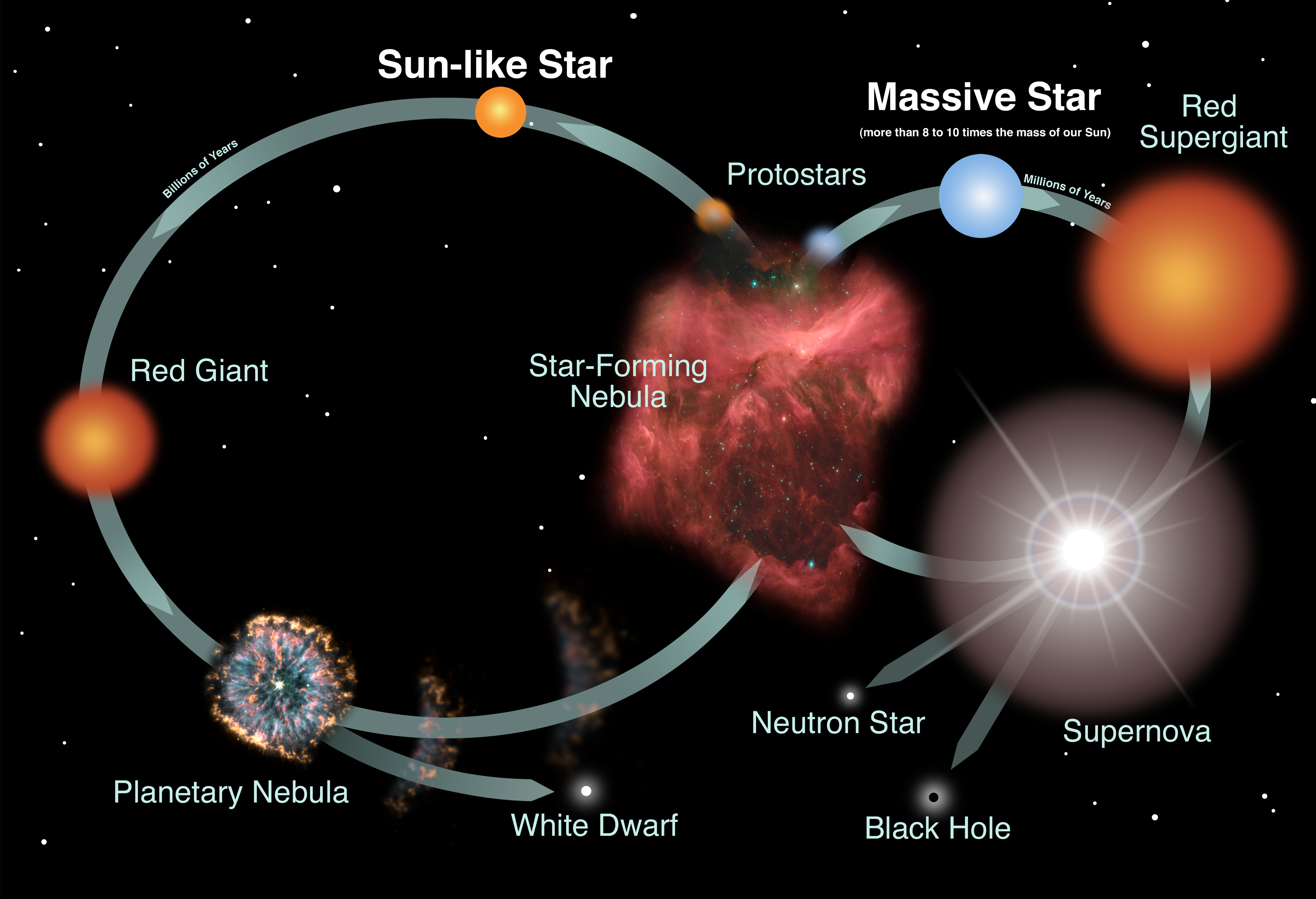 Supernova remnants
Significant feedback on star formation and galaxy evolution
~ 1051 erg
SNR-induced physics/chemistry in MCs
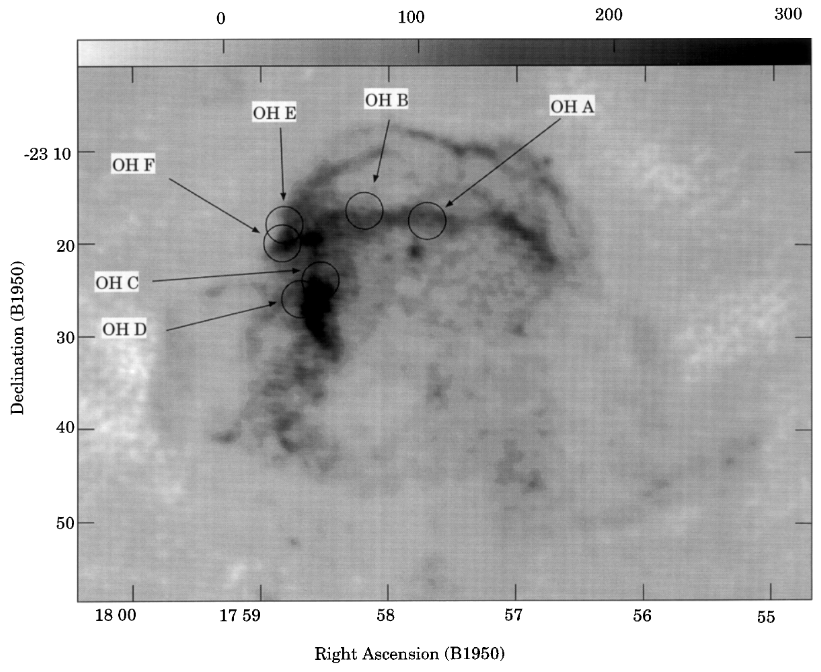 SNR W28
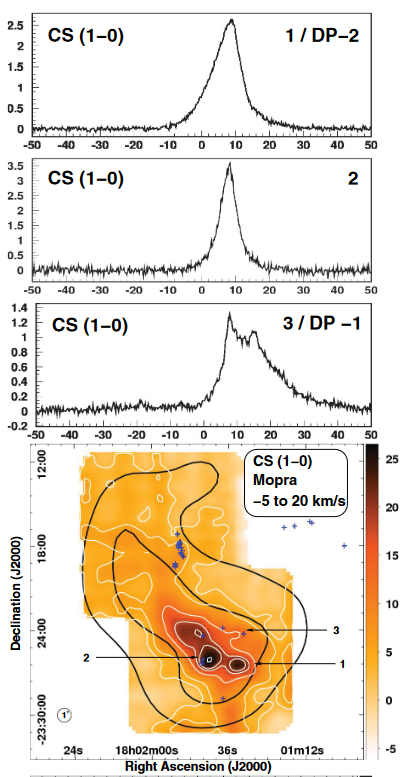 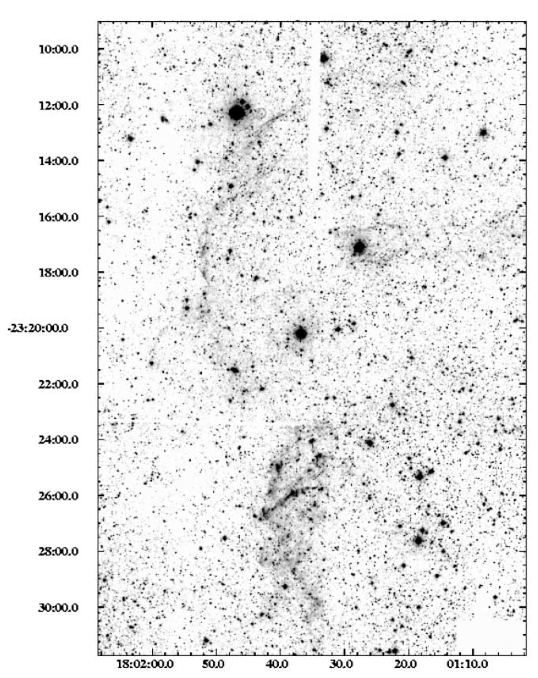 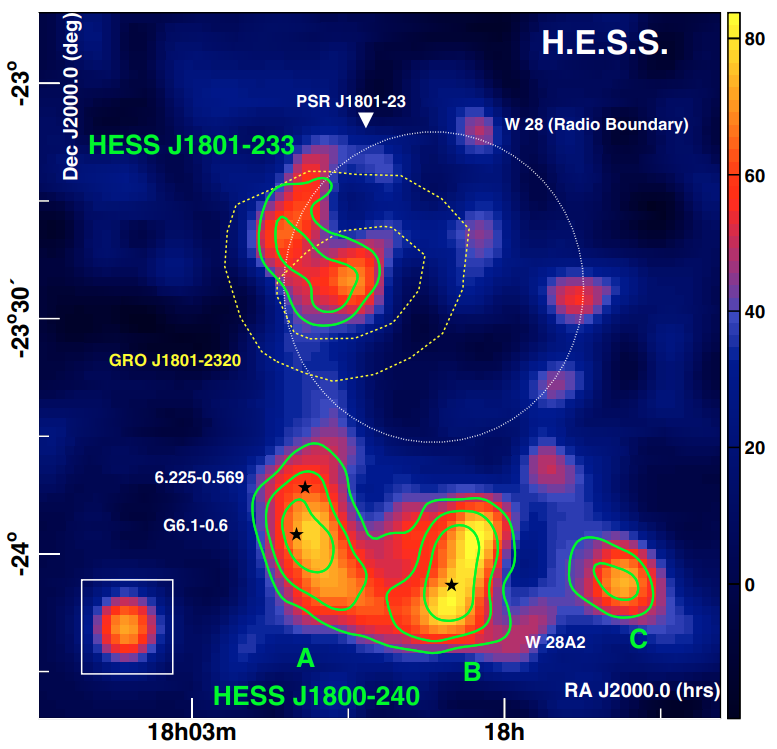 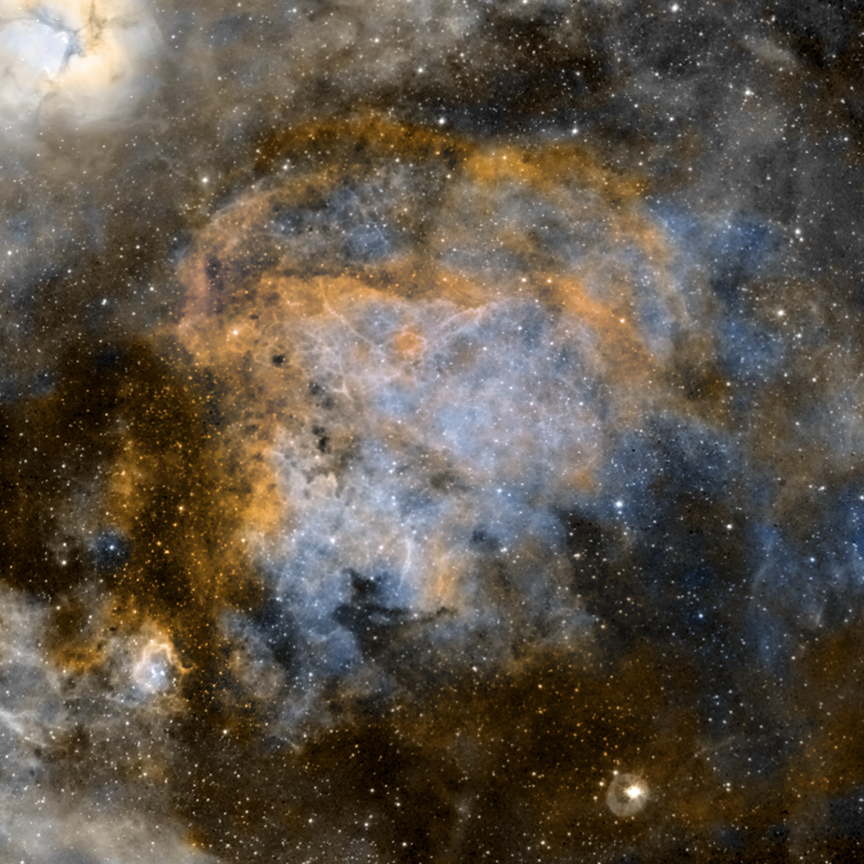 A typical SNR interacting with molecular cloud. 
Age: ~33000 yr

Evidence of SNR-cloud interaction: 
OH 1720MHz masers (Claussen et al. 1997)
H2 2.12μm filaments (Reach & Rho, 2005)
broad molecular lines (Nicholas et al. 2011, 2012)
high-J CO emissions (Gusdorf et al. 2008)

Evidence of CRs and CR-induced chemistry: 
HESS & Fermi γ-ray detection (Aharonian et al. 2008)
High CR ionization rate ~ 10-15 s-1 (Vaupré et al. 2014)

Detailed molecular chemistry in W28?
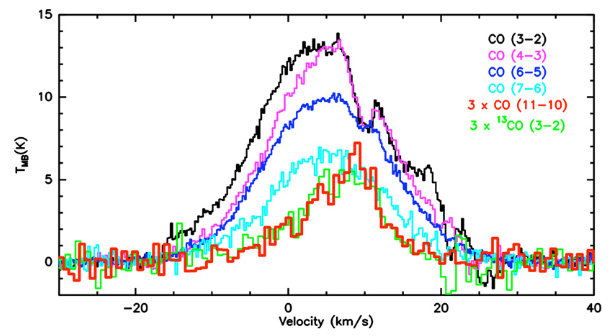 Claussen et al. 1997
Gusdorf et al. 2008
Optical: CTIO/P.F. Winkler et al.
X-ray: ROSAT
Radio: VLA/G. Dubner et al.
Reach & Rho 2005
Nicholas et al. 2012
Aharonian et al. 2008
Observations
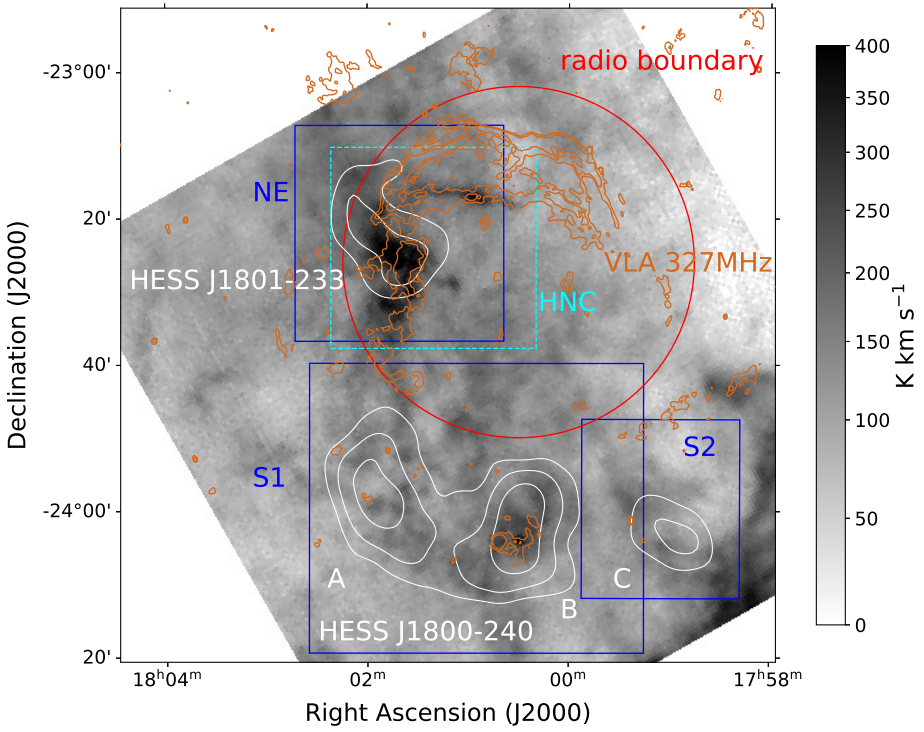 New observations: 
PMOD 13.7m HCO+ HCN HNC J=1-0

Archival data:
MWISP: 12CO 13CO C18O
MALT90 survey: N2H+ HCO+ H13CO+ J=1-0
Integrated intensity of 12CO (1-0) between -50 and 70 km/s
NE molecular cloud
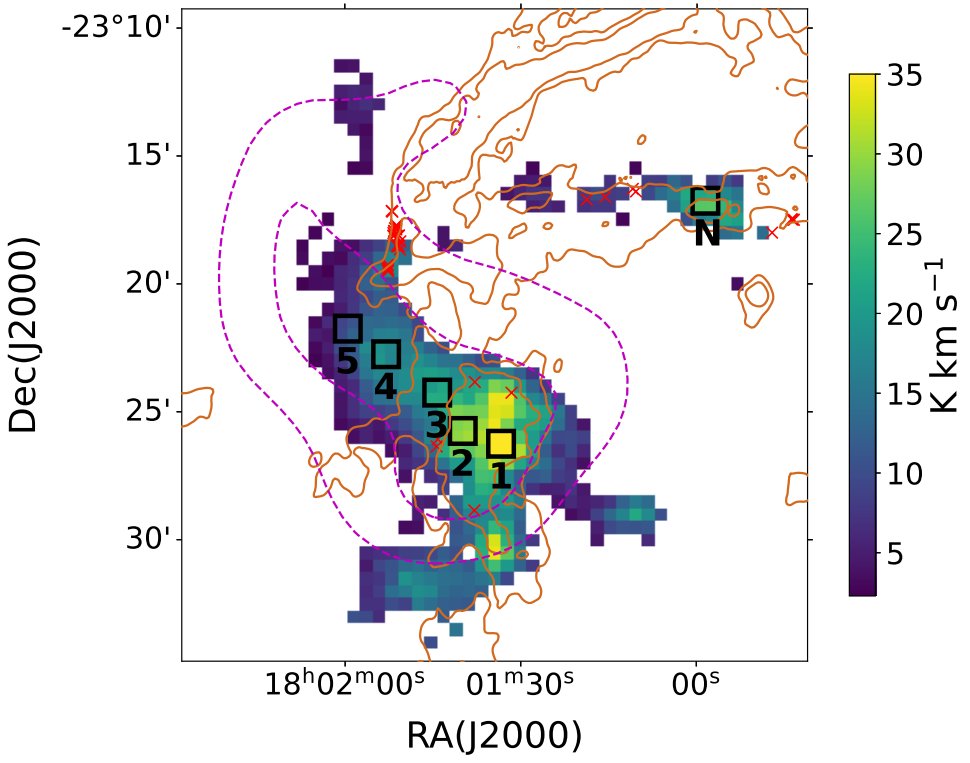 Spatial distribution:
HCO+: coincident with radio continuum and HESS TeV γ-ray emission. 

Exhibits unresolved clumpy structures along the radio continuum. 

Distributions of HCN and HNC (not shown) are similar to that of HCO+.
Integrated intensity of HCO+ (1-0) between -30 and 40 km/s
Magenta contours: HESS TeV  Orange contours: VLA 327MHz
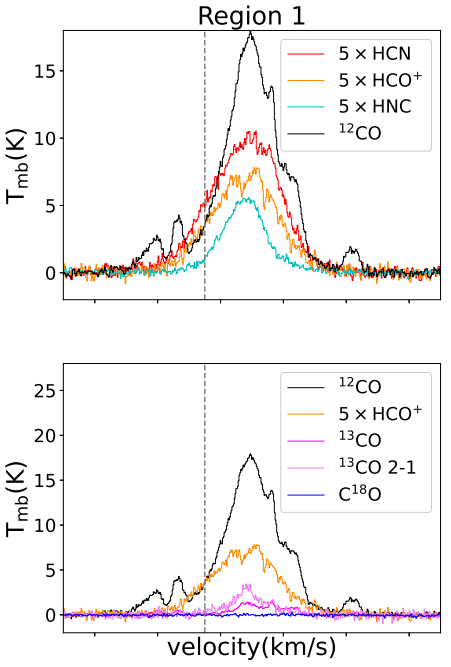 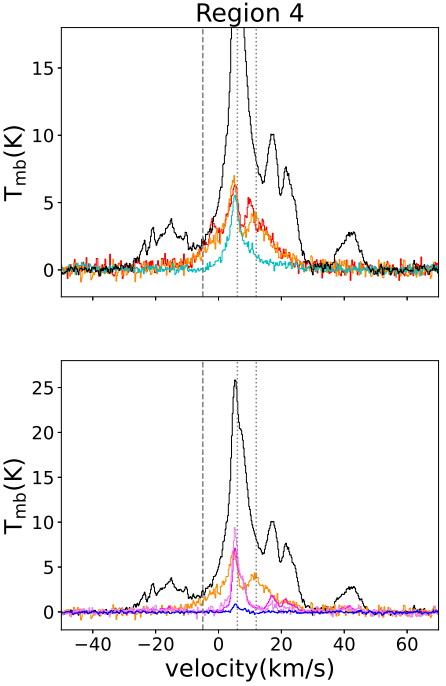 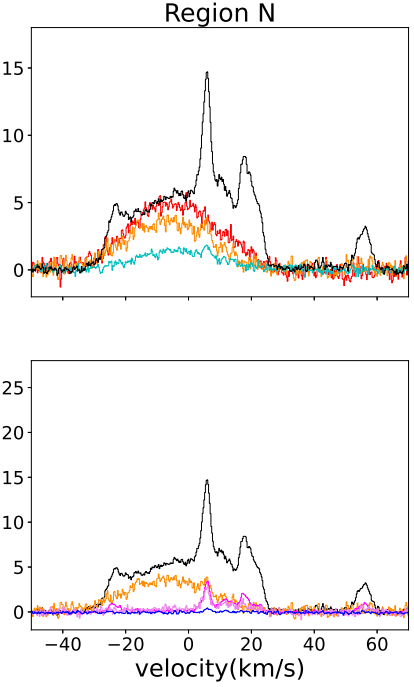 Spectra of NE molecular cloud
Broad lines with FWHM > 20km/s 
Hyperfine structure of HCN is hidden in the broad emission line
Complicated 12CO line profiles
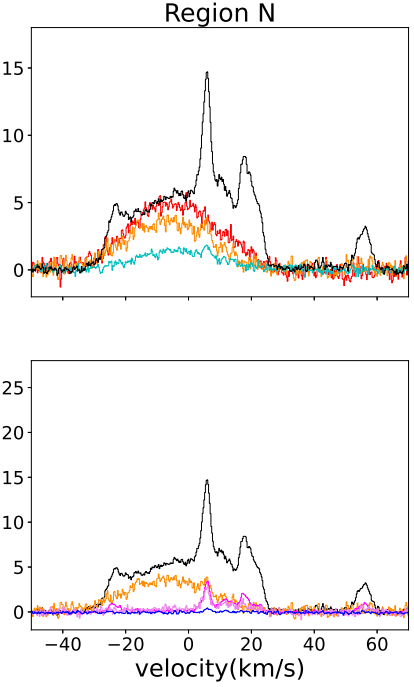 Southern molecular cloud
Clumpy structures with several star-forming regions, consistent with previous studies.
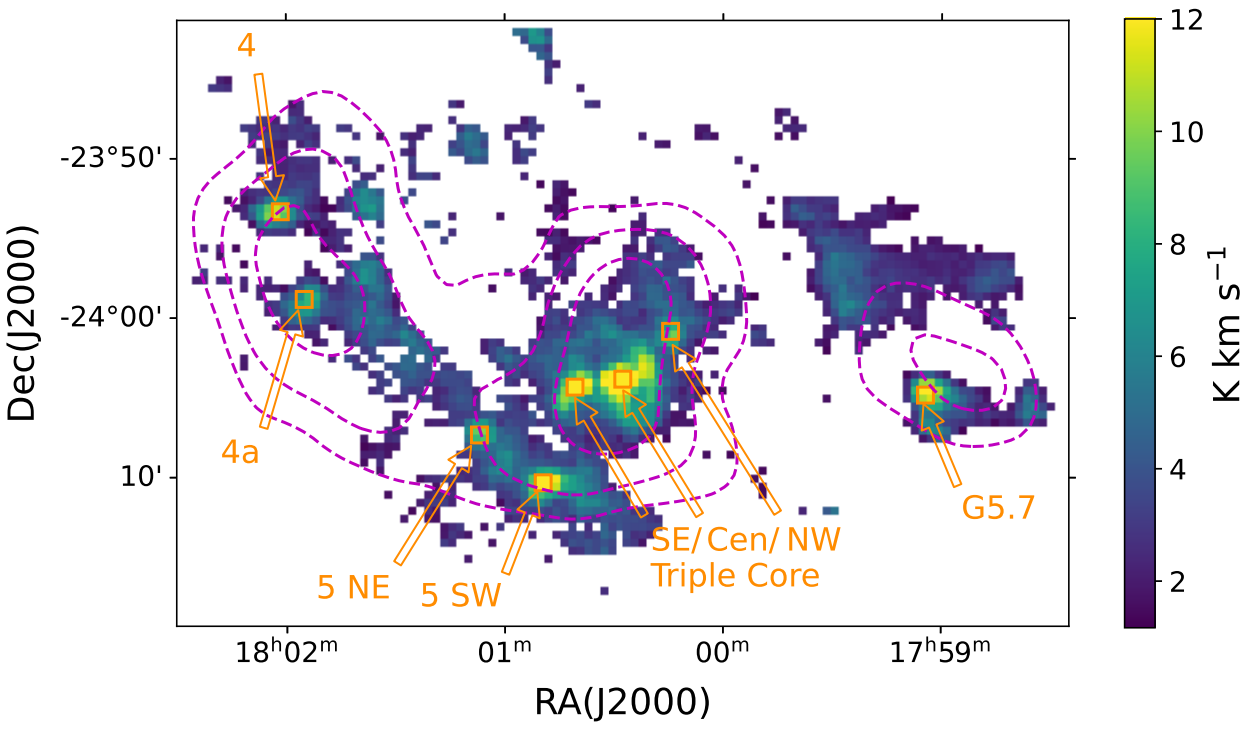 Integrated intensity of HCO+ (1-0) between 0 and 30 km/s
Magenta contours: HESS TeV
Molecular column densities
Why HCO+/CO enhanced?
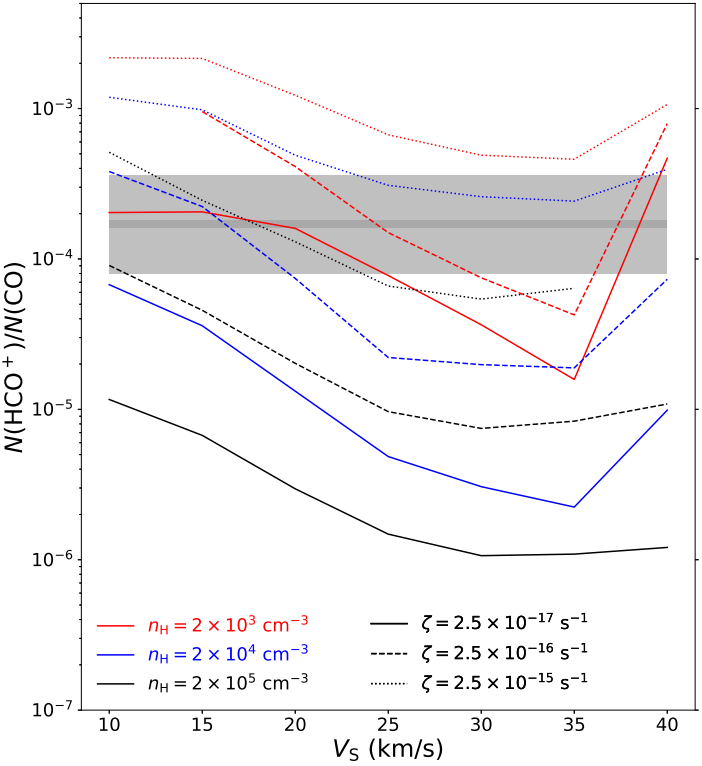 observation
HCO+/N2H+ abundance ratio
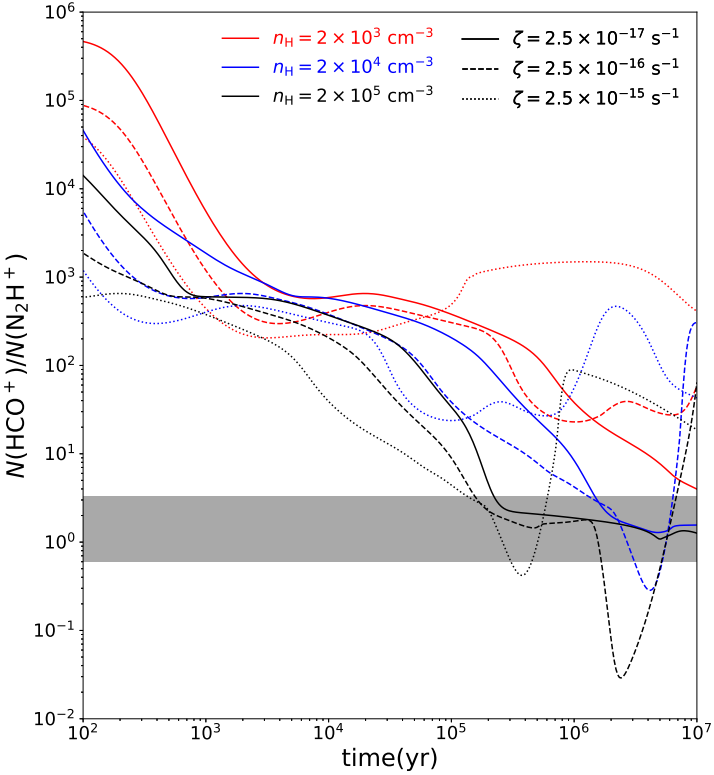 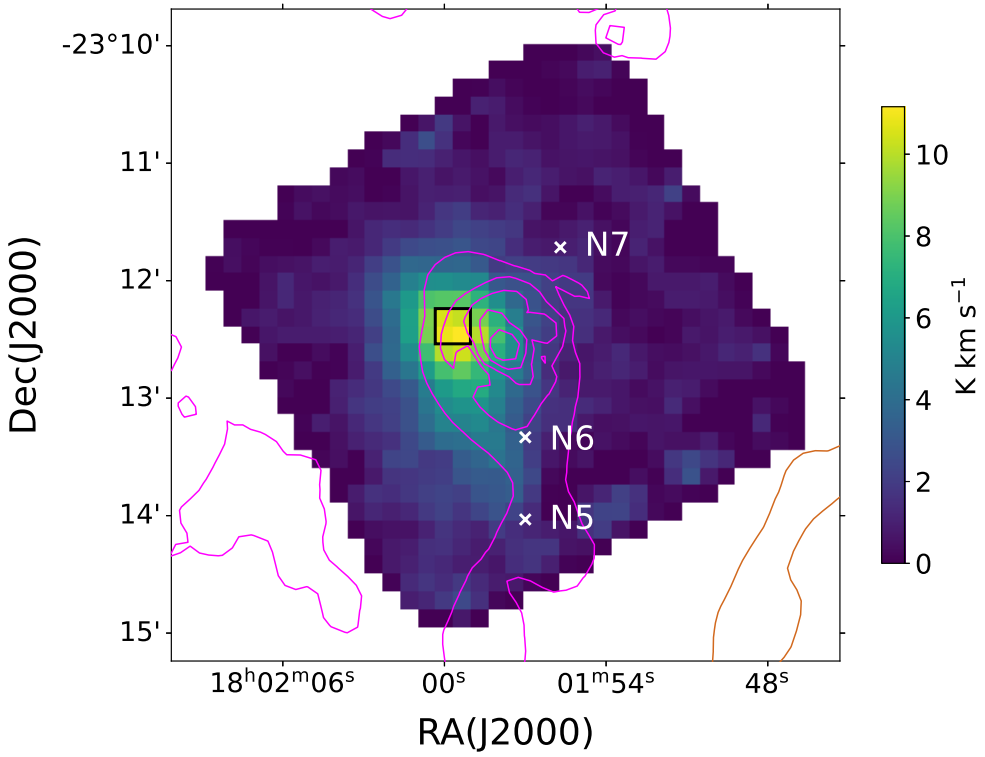 Towards N6 
N(HCO+)/N(N2H+) 
≈ 0.6-3.3
MALT90
N2H+
Fix T=13 K
Magenta contours: H2 column density
Orange contours: VLA 327MHz
observation
nH ~ 2×105 cm-3 or 
nH ~ 2×104 cm-3 and ζ ~ 10(-17) - (-16) s-1
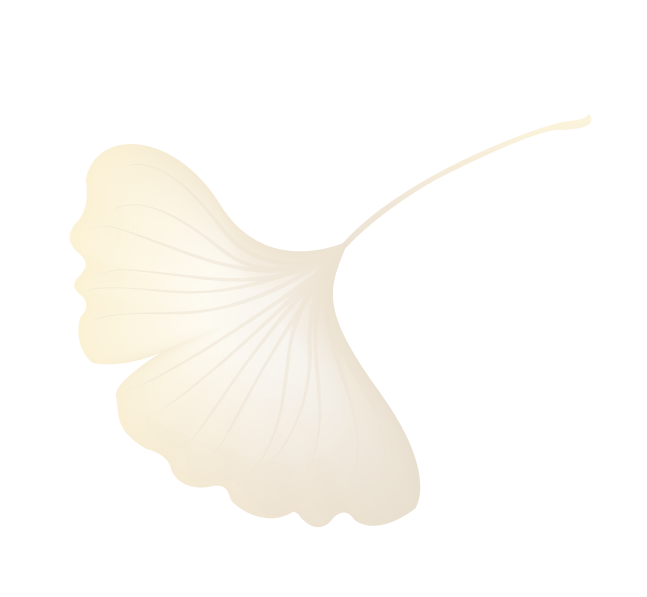 Conclusion
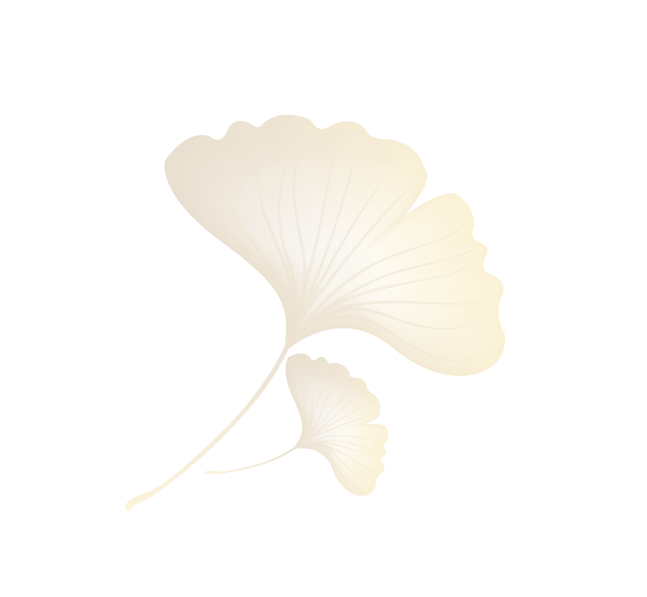 Thank you for your listening!